Nuevos retos para la Aplicación del Derecho Ambiental
Teresa Fajardo
Universidad de Granada
Nuevos retos para la Aplicación del Derecho Ambiental: Un enfoque desde la Unión Europea
La percepción del crimen ambiental: Una de estas imágenes no representa el tipo de delito conforme a la clasificación de Rob White
Aznalcóllar 1998
Aznalcollar: The Problems of the Case
Kolontar 2010
Fertiberia
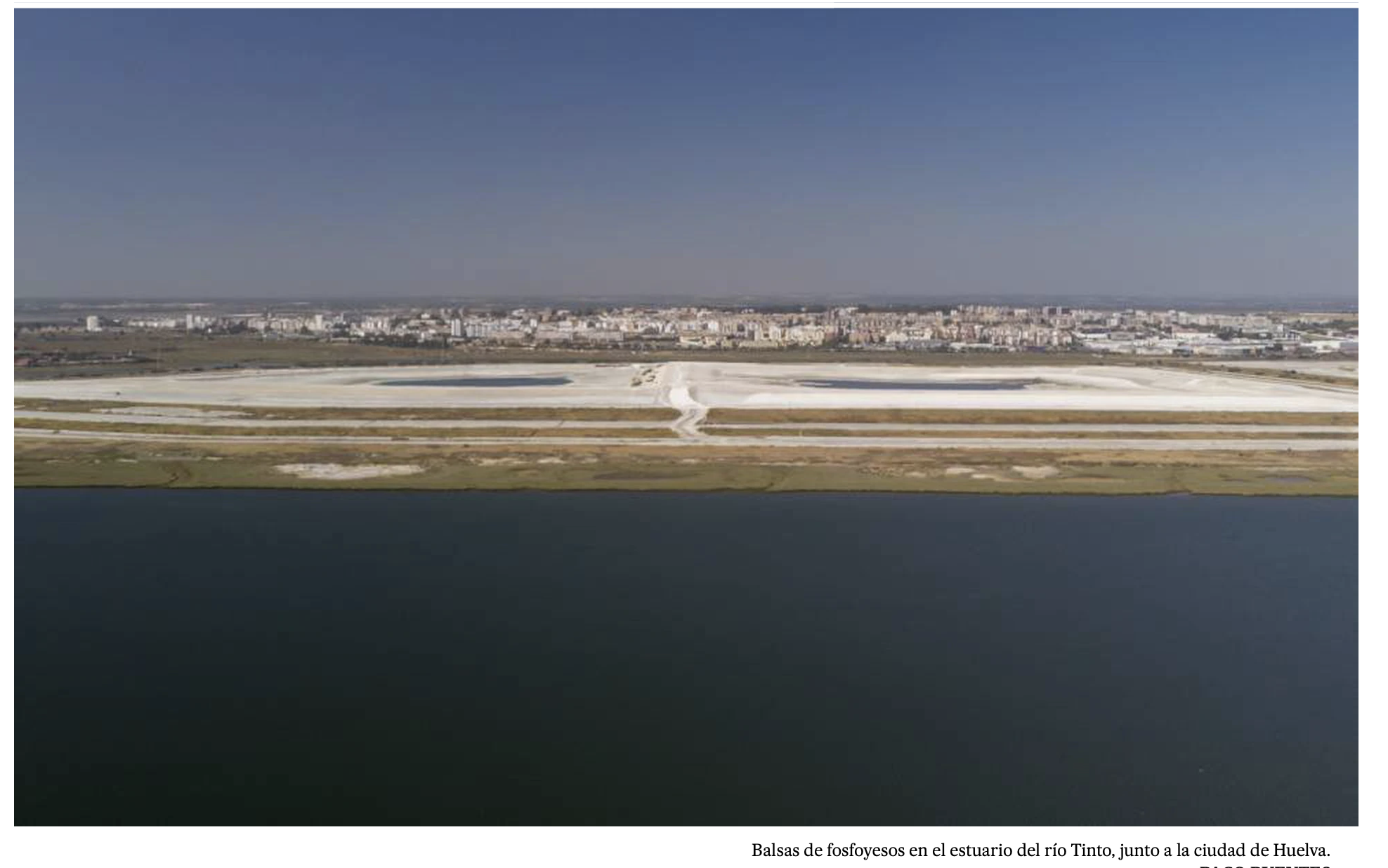 Fertiberia: Tolerancia activa
El Algarrobico: Corrupción urbanística en la Red Natura
Problemas de existencia de una licencia, un permiso, una autorización.
Problemas de identificación del autor. 
Falta de recursos económicos. 
Falta de inspectores y de controles adecuados, lo que hace que los agentes de la autoridad no puedan aportar las pruebas adecuadas para garantizar las condenas.
La especialización de la policía y de la fiscalía se considera uno de los factores determinantes para aumentar la persecución de los delitos medioambientales. (el personal técnico es decisivo para aportar pruebas que conduzcan a la condena). 
No hay jueces especializados. 
El papel de la administración: falta de control y seguimiento de las autorizaciones concedidas para el ejercicio de actividades contaminantes y la falta de cumplimiento de la normativa ambiental vigente. Esto, además de no prevenir las conductas delictivas contra el medio ambiente, dificulta la aplicación de la legislación ambiental al no existir pruebas suficientes y conduce, en muchos casos, a la impunidad del contaminador.
Reducción de la preocupación social por el aspecto medioambiental cuando choca con los intereses económicos.
La tolerancia activa de los delitos medioambientales por parte de la administración se produce cuando las administraciones, en la búsqueda del interés general del crecimiento económico, se niegan a disciplinar a quien infringe la normativa medioambiental. La tolerancia se postula así para legitimar tales infracciones y evitar las sanciones.
El derecho ambiental tiene una vocación intrínseca de transitar del derecho administrativo al derecho penal en caso de ataques graves al medio ambiente:

El derecho penal es meramente accesorio del derecho administrativo porque la mayoría de las disposiciones ambientales son normas en blanco que remiten a las leyes administrativas, lo que complica su aplicación en todos los niveles de cumplimiento.
La dependencia admnistrativa del derecho penal ambiental. Como dice Faure el derecho administrativo tiene como objetivo regular las condiciones en las que se puede poner en peligro el interés ecológico.
Es necesario reformular la accesoriedad del derecho penal al derecho administrativo para subsanar las lagunas y deficiencias que la práctica ha mostrado:

Tolerancia activa del delito ambiental por parte de las administraciones

Falta de actualización de la legislación o de los estándares de protección por parte de la administración -regional y local

Falta de controles e inspecciones

Falta de recursos humanos y falta de especialización
La confusión entre delitos e infracciones administrativas dificulta la actividad de la policía para determinar qué conductas deben ser tratadas como delitos y cuáles como infracciones administrativas.
Como solución, la consumación del delito podría darse cuando la conducta pueda causar un daño grave, que supere lo establecido por la infracción administrativa, siempre que supere los límites marcados en la normativa administrativa en una cantidad fija o en un porcentaje concreto (por ejemplo, el 100%).

La necesaria relación con la normativa administrativa exige el control de la actividad de la administración. El problema puede ser la legalización posterior de la contaminación y la destrucción del medio ambiente previamente cometidas (por ejemplo, la legalización de la construcción ilegal de edificios). 

La falta de actualización de la normativa ambiental por parte de las Administraciones para adecuarla a los conocimientos científicos y a las Directivas de la UE.
La Directiva 2008/99 / CE relativa a la protección del medio ambiente a través del derecho penal tiene por objeto mejorar el cumplimiento de la legislación medioambiental europea mediante la penalización de las infracciones más graves de las normas nacionales de transposición del acervo medioambiental.

La estigmatización de estas infracciones graves con una sanción penal pretendía concienciar y cambiar la forma de ver el daño y el riesgo medioambiental causado por los ciudadanos y las personas jurídicas.
Mejora de la aplicación de la legislación medioambiental de la Unión existente a través de la criminalización, convirtiendo el derecho penal en una herramienta de aplicación del derecho medioambiental.

Aproximación de los delitos penales medioambientales y de las sanciones en los Estados miembros según la jurisprudencia del TJCE.

Un sistema de sanciones penales suficientemente disuasorio.
Artículo 3 – Delitos: Los Estados miembros se asegurarán de que las siguientes con­ductas sean constitutivas de delito, cuando sean ilícitas y se cometan dolosamente o, al menos, por imprudencia grave:
a) el vertido, la emisión o la introducción en el aire, el suelo o las aguas de una cantidad de materiales o de radiaciones ionizantes que cause o pueda causar la muerte o lesiones graves a personas o daños sustanciales a la calidad del aire, la calidad del suelo o la calidad de las aguas o a animales o plantas;
b) la recogida, el transporte, la valoración o la eliminación de residuos, incluida la vigilancia de estos procedimientos, así como la posterior reparación de instalaciones de eliminación, e incluidas las operaciones efectuadas por los comerciantes o intermediarios (aprovechamiento de residuos), que causen o puedan causar la muerte o lesiones graves a personas o daños sustanciales a la calidad del aire, la calidad del suelo o la calidad de las aguas o a animales o plantas.
c) el traslado de residuos…
d) la explotación de instalaciones en las que se realice una actividad peligrosa, o en las que se almacenen o utilicen sustancias o preparados peligrosos y que, fuera de dichas instalaciones, causen o puedan causar la muerte o lesiones graves a personas, o daños sustanciales a la calidad del aire, la calidad del suelo o la calidad de las aguas o a animales o plantas.
e) la producción, la transformación, el tratamiento, la utiliza­ción, la posesión, el almacenamiento, el transporte, la impor­tación, la exportación y la eliminación de materiales nuclea­res u otras sustancias radiactivas peligrosas …..
f) la matanza, la destrucción, la posesión o la apropiación de especies protegidas de fauna o flora silvestres, a excepción de los casos en los que esta conducta afecte a una cantidad insignificante de estos ejemplares y tenga consecuencias in­significantes para el estado de conservación de su especie;g) el comercio de ejemplares de especies protegidas de fauna y flora silvestres o de partes o derivados de los mismos, a excepción de los casos en los que esta conducta afecte a una cantidad insignificante de estos ejemplares y tenga con­secuencias insignificantes para el estado de conservación de su especie;h) cualquier conducta que cause el deterioro significativo de un hábitat dentro de un área protegida;i) la producción, la importación, la exportación, la comerciali­zación o la utilización de sustancias destructoras del ozono.
Mediante la obligación de imponer sanciones penales efectivas, proporcionadas y disuasorias prevista en el artículo 5 de la Directiva 2008/99/CE, las instituciones europeas y sus Estados miembros creyeron realmente que la sociedad europea se convencería de que las infracciones de la legislación medioambiental debían tomarse en serio. 

Como dice Faure, la DCA rechaza la noción de un crimen independiente y autónomo que proporcionaría una protección de los valores ecológicos independientemente de la violación de las normas administrativas. Esta afirmación deberá ser objeto de importantes matices con la nueva Directiva.

Sobre todo, las instituciones europeas pensaron que esta directiva sería la fórmula adecuada para potenciar la cooperación para el cumplimiento de la legislación medioambiental entre todos los agentes sociales responsables: desde los particulares y las personas jurídicas, pasando por las ONG, hasta la administración, los inspectores, los agentes de aduanas, los jueces, los fiscales y otros organismos encargados de hacer cumplir la ley.
Nuevos enfoques sobre la aplicación y el cumplimiento de la legislación medioambiental: El cambio de estrategia
"La legislación no sirve de mucho si no se aplica y se hace cumplir correctamente. La UE ha acordado una serie de medidas medioambientales en los últimos 40 años, pero su aplicación puede ser irregular. Para remediarlo, la Comisión propone ayudar a los Estados miembros a mejorar su historial de aplicación".
Nuevos enfoques sobre la aplicación y el cumplimiento de la legislación medioambiental: El cambio de estrategia
La Directiva 2008/99/CE de la UE como instrumento de referencia para los Estados miembros

I. Nivel normativo

II. Ejecución/Aplicación/Cumplimiento

III. Evaluación de la Directiva de la UE sobre delitos medioambientales después de 10 años
La Directiva 2008/99/CE define las infracciones medioambientales que los Estados miembros deben tipificar como delito.

Las infracciones más graves de las normas medioambientales (conductas intencionadas o gravemente negligentes).

Actos jurídicos de la UE recogidos en los anexos.

La mayoría de los países europeos -tanto de derecho anglosajón como de derecho continental- han desarrollado sistemas jurídicos que combinan leyes y reglamentos administrativos y penales.
La aplicación en los Estados miembros de la Directiva de la UE sobre la protección del medio ambiente a través del Derecho penal ha puesto de manifiesto un amplio espectro de problemas relacionados con el Estado de Derecho medioambiental: la calidad del diseño de las leyes, las políticas y la gobernanza al servicio del cumplimiento del Derecho medioambiental. 

Además, la protección del medio ambiente es una tarea compartida de las leyes administrativas y penales y de los organismos de administración y aplicación de la ley que requiere un sistema multinivel de normas y una gobernanza de varios niveles.
Retos que plantea la protección del medio ambiente a través del Derecho penal:
Retos relativos a la falta de recursos y de formación especializada para aplicar y hacer cumplir el derecho ambiental y la legislación adoptada o adaptada para cumplir con la Directiva sobre crimen ambiental
Falta de recursos económicos 
Falta de apoyo técnico a los tribunals
Falta de inspectores y de los controles apropiados
Los responsables de la aplicación y el cumplimiento no pueden aportar las pruebas necesarias para conseguir condenas
Consecuencias de la falta de recursos y de formación especializada y técnica
El papel subordinado a intereses económicos de la Política Criminal del Medio ambiente de los Estados miembros –en caso de que la haya
La crisis económica ha acentuado la pérdida de conciencia política y social por la protección del medio ambiente.  
Los intereses económicos están haciendo subir los umbrales permitidos de riesgo y daño.
Propuesta de una Política criminal europea para el medio ambiente:  
-¿Instrumentos de “Soft law”, en lugar de más regulación? A pesar de lo que ello podría suponer en términos de seguridad jurídica.
 Estudio de casos para examinar algunos de los problemas relacionados con el carácter subordinado a prioridades económicas de la Política criminal del medio ambiente
Consequencias de la subordinación a prioridades económicas que desempeña la Política criminal del medio ambiente
Evolución del crimen ambiental
Mejora general en la comunicación de los datos medioambientales

Las memorias de las Fiscalía aportan datos con los mismos ítem desde el 2008 y desglosados por los diferentes capítulos del Título XVI.
Incremento de la información proporcionada por el CGPJ. Coincide y complementa la aportada por el INE.

Sin embargo, son necesarias mejoras:
Diferentes fuentes de datos sin interoperabilidad
Datos incompletos
No aparecen segregados los delitos contra el medio ambiente: residuos
No se tienen la información suficiente: no se recogen las condenas a personas jurídicas.
Nivel normativo: Cada Estado miembro ha desarrollado su propia adaptación a los requisitos de la DCE.
En el caso de España: No existe una Ley específica que contenga toda la normativa ambiental sancionadora. 
Las sanciones administrativas están fragmentadas y recogidas en diferentes leyes medioambientales, que se multiplican además como consecuencia del reparto competencial con las Comunidades autónomas. 
Los delitos sólo aparecen en el Código Penal y en la Ley de Contrabando.
Algunos autores han solicitado la creación de una Ley General de Medio Ambiente capaz de dar cierta coherencia sistemática y facilitar el trabajo de los penalistas.
III. Evaluación de la Directiva sobre Crimen Ambiental después de 10 años 

Eficacia del régimen normativo en los distintos Estados miembros: deficiencias, lagunas y necesidad de nuevos delitos ambientales relacionados con la sobrepesca o la deforestación ilegal.
Cooperación entre actores e instituciones y especialización más necesaria.
Cuestiones específicas de la delincuencia medioambiental transfronteriza y la delincuencia organizada
La reforma de la DCA
PREAMBULO: Necesidad de aumentar la protección efectiva del medio ambiente 

2.- Con arreglo al artículo 191, apartado 2, del TFUE, la política de la Unión en el ámbito del
medio ambiente debe tener como objetivo alcanzar un nivel de protección elevado,
teniendo presente la diversidad de situaciones existentes en las distintas regiones de la
Unión. Esta política debe basarse en los principios de cautela y de acción preventiva, en el
principio de corrección de los atentados al medio ambiente, preferentemente en la fuente
misma, y en el principio de que quien contamina paga. Teniendo en cuenta que la
delincuencia medioambiental también afecta a los derechos fundamentales, la lucha contra
Este tipo de delincuencia a escala de la Unión es crucial para garantizar la protección de
dichos derechos.

3.- El aumento de los delitos medioambientales y sus efectos, que socava la eficacia del
Derecho medioambiental de la Unión, es motivo de preocupación continuada en la Unión.
Estos delitos se extienden cada vez en mayor medida más allá de las fronteras de los
Estados miembros en los que se cometen. Tales delitos suponen una amenaza para el
medio ambiente y, por lo tanto, necesitan una respuesta adecuada y eficaz, lo que, a
menudo, exige una cooperación transfronteriza efectiva
La tolerancia activa se aborda también en las circunstancias agravantes del Artículo 8 d y e:

	En la medida en que las siguientes circunstancias no formen parte de los elementos constitutivos de los delitos a que se refiere el artículo 3, los Estados miembros adoptarán las medidas necesarias para garantizar que, en relación con los delitos pertinentes a que se refieren los artículos 3 y 4, pueda considerarse circunstancia agravante una o más de las siguientes, de conformidad con el Derecho nacional:

d) que el delito lo haya cometido un funcionario público en el ejercicio de sus funciones;

e) que el autor del delito haya sido condenado anteriormente mediante sentencia firme por delitos de la misma naturaleza que los referidos en los artículos 3 o 4.
La tolerancia activa se aborda en el Artículo 3.2.e):

	3. Los Estados miembros garantizarán que las siguientes conductas constituyan delito cuando sean ilícitas e intencionadas

e) la ejecución de proyectos en el sentido del artículo 1, apartado 2, letra a), de la Directiva 2011/92/UE del Parlamento Europeo y del Consejo a que se refiere el artículo 4, apartados 1 y 2, de dicha Directiva, cuando dicha conducta se lleve a cabo sin autorización y cause o pueda causar daños sustanciales a la calidad del aire o del suelo, o a la calidad o al estado de las aguas, o daños sustanciales a un ecosistema, a los animales o a las plantas.
Aún es insuficiente el desarrollo de una cláusula de significación

 Se exige un criterio de significación cualitativo y cuantitativo por daño o potencialidad lesiva sustancial y afectación de personas físicas en los apartados 6, 7 y 8 del Artículo 3:

3. 6. Los Estados miembros velarán por que, en la valoración de si los daños o posibles daños son sustanciales por lo que respecta a las conductas enumeradas en el apartado 2, letras a) a e), letra f), inciso ii), letras j) a m) y letra r), se tengan en cuenta, en su caso, uno o más
de los siguientes elementos:
a) el estado básico del medio ambiente afectado;
b) si los daños son duraderos o son daños a medio o corto plazo;
c) el alcance de los daños;
d) la reversibilidad de los daños.
Aún es insuficiente el desarrollo de una cláusula de significación

3. 8. Los Estados miembros velarán por que, en la valoración de si la cantidad es insignificante o no es insignificante a efectos del apartado 2, letra f), inciso i), y letras g), n), o) y p), se tengan en cuenta, en su caso, uno o varios de los siguientes elementos:

a) el número de unidades de que se trate;
b) la medida en que se supere un umbral o valor normativos u otro parámetro
obligatorio establecido en el Derecho de la Unión o nacional a que se refiere el apartado 1, párrafo segundo, letras a) y b);
c) el estado de conservación de las especies de fauna o flora de que se trate;
d) el coste de la restauración del medio ambiente, cuando sea posible valorarlo.
Aún es insuficiente el desarrollo de una cláusula de significación
3. 7.  Los Estados miembros velarán por que, en la valoración de si las conductas enumeradas en el apartado 2, letras a), a e), letra f), inciso ii), letras i) a m), y letra r), pueden causar daños a la calidad del aire o del suelo, o a la calidad o al estado de las aguas, o a un ecosistema, a los animales o a las plantas, se tengan en cuenta, en su caso, uno o varios de los siguientes elementos:
a) que la conducta esté relacionada con una actividad considerada de riesgo o peligrosa
para el medio ambiente o la salud humana y que requiera una autorización que no se
haya obtenido o que no se haya cumplido;

b) la medida en que se supere un umbral o valor normativos u otro parámetro
obligatorio establecido en el Derecho de la Unión o nacional a que se refiere el
apartado 1, párrafo segundo, letras a) y b), o en una autorización expedida para la
actividad de que se trate;

c) si el material o sustancia está clasificado como peligroso o, de alguna manera,
catalogado como nocivo para el medio ambiente o la salud humana
Los Estados miembros adoptarán las medidas necesarias para garantizar que toda persona jurídica considerada responsable en virtud del artículo 6, apartado 1 o 2, pueda ser castigada con sanciones o medidas, de carácter penal o no penal, efectivas, proporcionadas y disuasorias.
2. Los Estados miembros adoptarán las medidas necesarias para garantizar que las sanciones o medidas aplicables a las personas jurídicas consideradas responsables en virtud del artículo 6, apartado 1 o 2, por delitos a los que se refieren los artículos 3 y 4 incluyan multas de carácter penal o no penal y puedan incluir otras sanciones o medidas, de carácter penal o no penal, como las siguientes:
a) la obligación de:
i) restaurar el medio ambiente en un plazo determinado, si el daño es reversible, o
ii) pagar una indemnización por los daños al medio ambiente, si el daño es irreversible o el autor del delito no está en condiciones de llevar a cabo dicha restauración;
b) la exclusión del derecho a recibir prestaciones o ayudas públicas;
c) la exclusión del acceso a financiación pública, incluidos los procedimientos de contratación pública, las subvenciones, las concesiones y las licencias;
d) la inhabilitación temporal o permanente para el ejercicio de actividades empresariales;
e) la retirada de permisos y autorizaciones para el ejercicio de actividades que hayan dado como resultado el delito en cuestión;
f) la vigilancia judicial;
g) la disolución judicial;
h) el cierre de los establecimientos utilizados en la comisión del delito;
i) una obligación de establecer programas de diligencia debida para mejorar el cumplimiento de las normas medioambientales;
j) cuando exista un interés público, la publicación de la totalidad o parte de la resolución judicial relativa al delito cometido y las sanciones o medidas impuestas, sin perjuicio de las normas sobre protección de la intimidad y de los datos de carácter personal.
3. Los Estados miembros tomarán todas las medidas necesarias para garantizar que, al menos respecto de las personas jurídicas consideradas responsables en virtud del artículo 6, apartado 1, los delitos subsumibles en el artículo 3, apartado 2, puedan ser castigados con multas de carácter penal o no penal de una cuantía proporcional a la gravedad de la conducta y a las circunstancias individuales, económicas y de otra índole de la persona jurídica implicada. Los Estados miembros tomarán las medidas necesarias para garantizar que el nivel máximo de dichas multas no sea inferior a:
a) en el caso de los delitos subsumibles en el artículo 3, apartado 2, letras a) a l) y letras p), s) y t):
i) el 5 % del volumen de negocios mundial total de la persona jurídica, bien en el ejercicio económico anterior a aquel en que se cometió el delito, bien en el ejercicio económico anterior al de la decisión de imposición de la multa, o
ii) un importe correspondiente a 40 000 000 EUR;
b) en el caso de los delitos subsumibles en el artículo 3, apartado 2, letras m), n), o), q) y r):
i) el 3 % del volumen de negocios mundial total de la persona jurídica, bien en el
ejercicio económico anterior a aquel en que se cometió el delito, bien en el
ejercicio económico anterior al de la decisión de imposición de la multa, o
ii) un importe correspondiente a 24 000 000 EUR.
Los Estados miembros podrán establecer normas para los casos en los que no sea posible
determinar la cuantía de la multa a partir del volumen de negocios mundial total de la
persona jurídica en el ejercicio económico anterior a aquel en el que se cometió el delito o
en el ejercicio económico anterior al de la decisión de imposición de la multa.
Teresa Fajardo
fajardo@ugr.es
Gracias por su atención